WELCOME
CELL PHONE & BUSINESS SAFETY
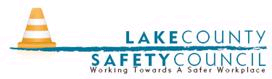 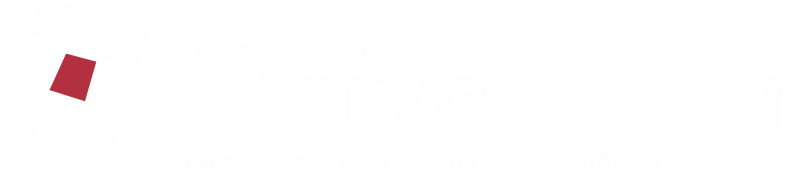 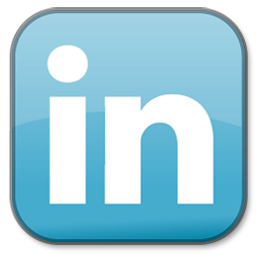 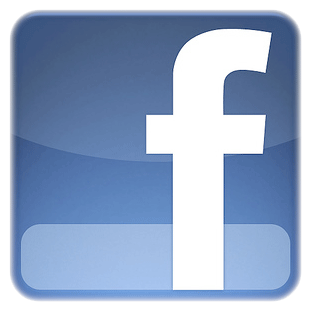 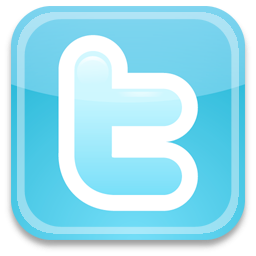 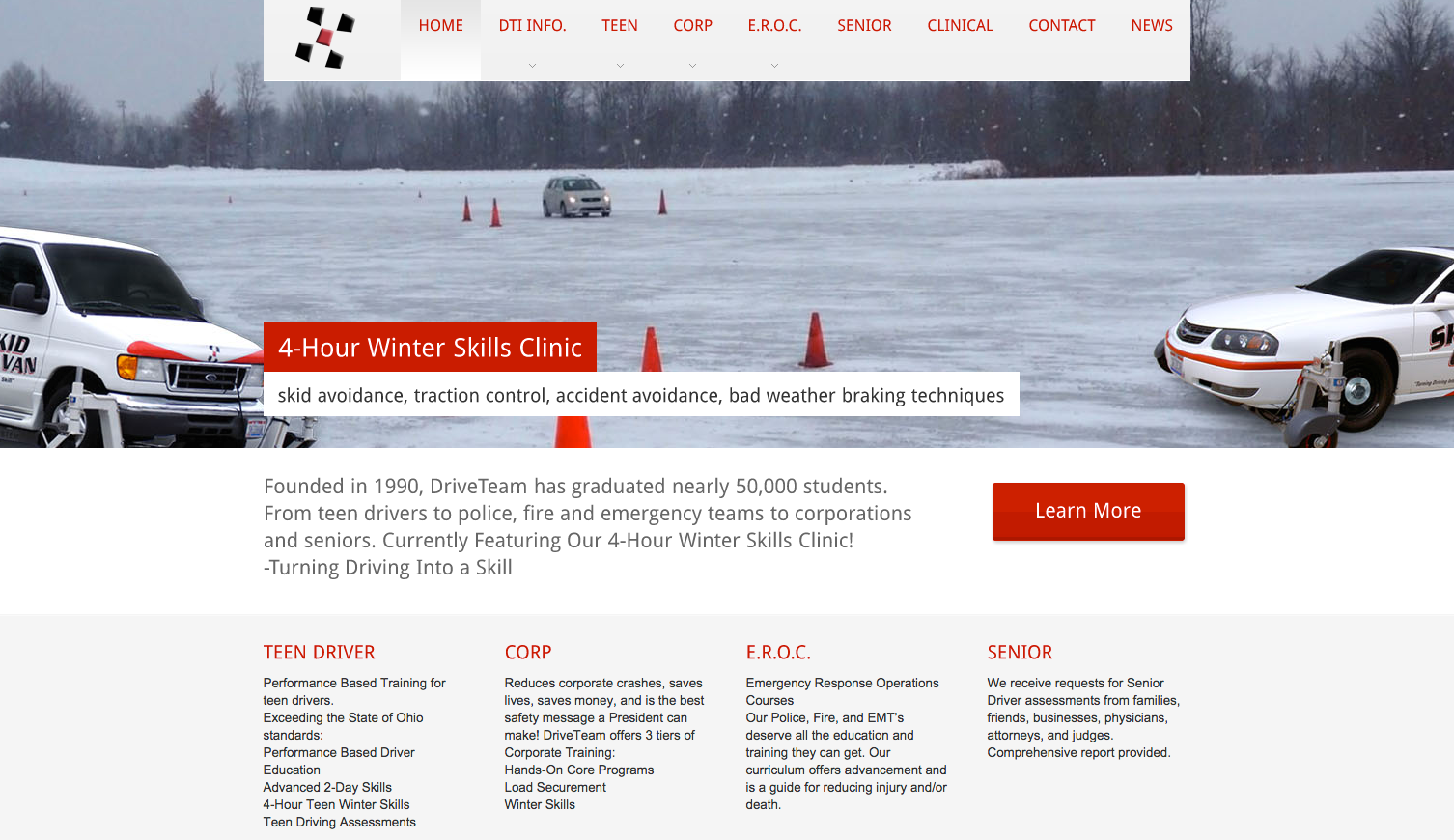 PRESENTED BY:
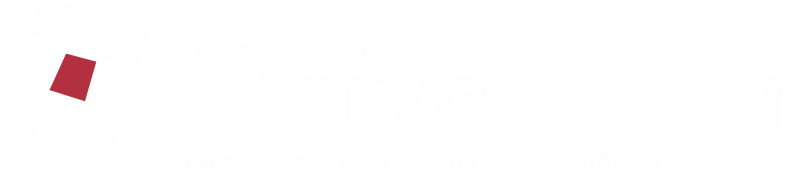 www.driveteam.cominfo@driveteam.com
Phone: 330.922.3100
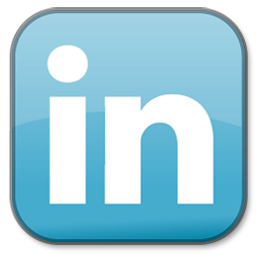 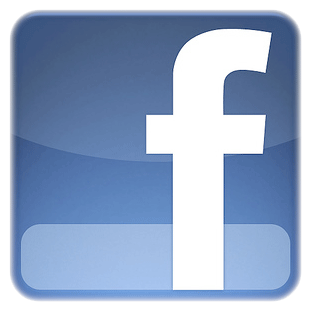 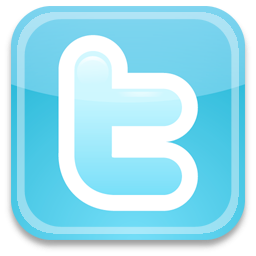 DriveTeam Training Divisions
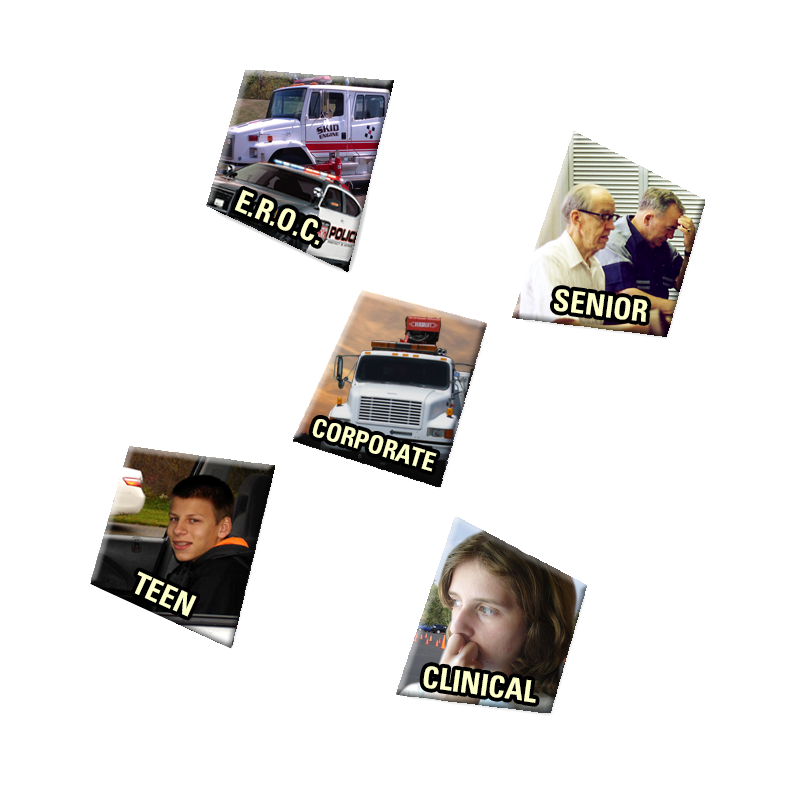 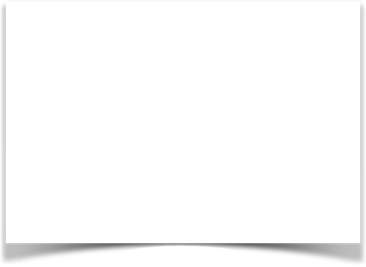 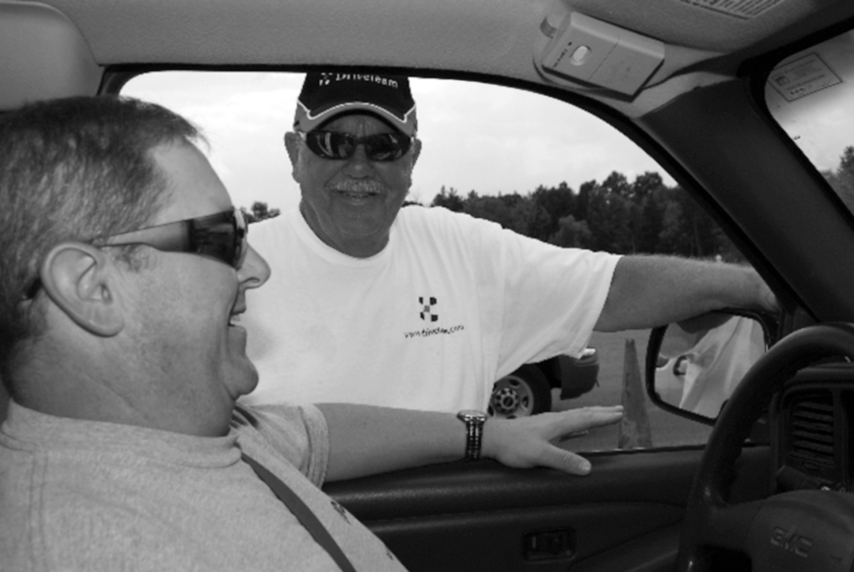 How Do We Become 
Better Drivers?
Enhance Driver Knowledge
  Increase Driving Skill
  Professional Decision Making
VEHICLE SAFETY SYSTEMS
Anti-Lock Braking System (ABS)
Stomp, Stay, Steer
Don’t Pump
Look to Where You Want to Go
Traction Control
Helps Maintain Traction
Limits Engine Output
Applies Brake to Spinning Wheel
Transfers Power to the Wheels with Traction
Electronic Stability Control
Braking on Individual Wheels
Detects the Vehicle is out of Control
Applies Brakes to Maintain Control
Engine Power is Reduced
DISTRACTED?
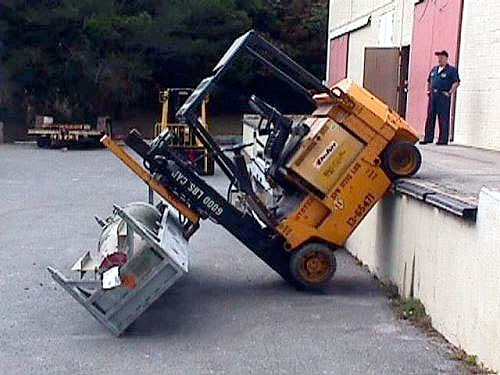 Cell Phones
Eating
Computers/Pads
GPS
Other Passengers
Vehicle Monitoring
Apps
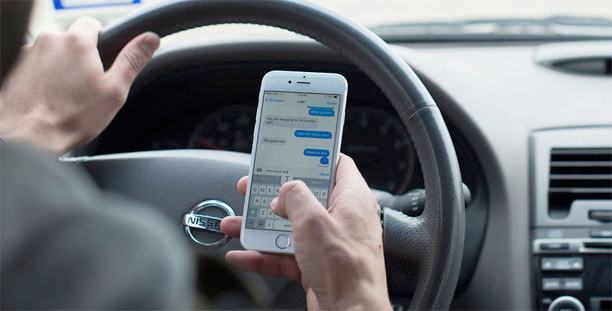 YOU CAN’T FULL THE BRAIN
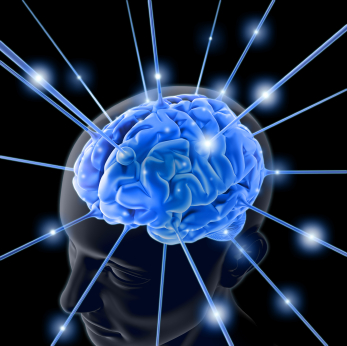 KNOWLEDGE
+
SKILL
DECISION MAKING
=
PRODRIVER
=
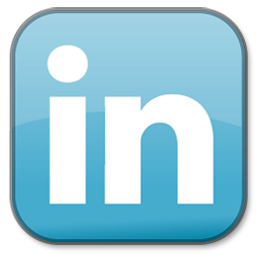 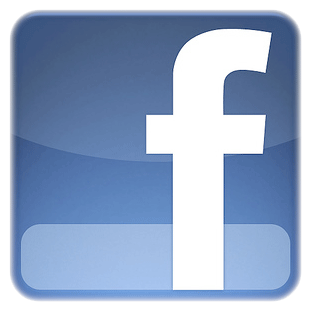 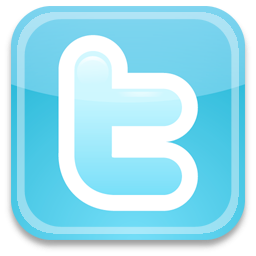 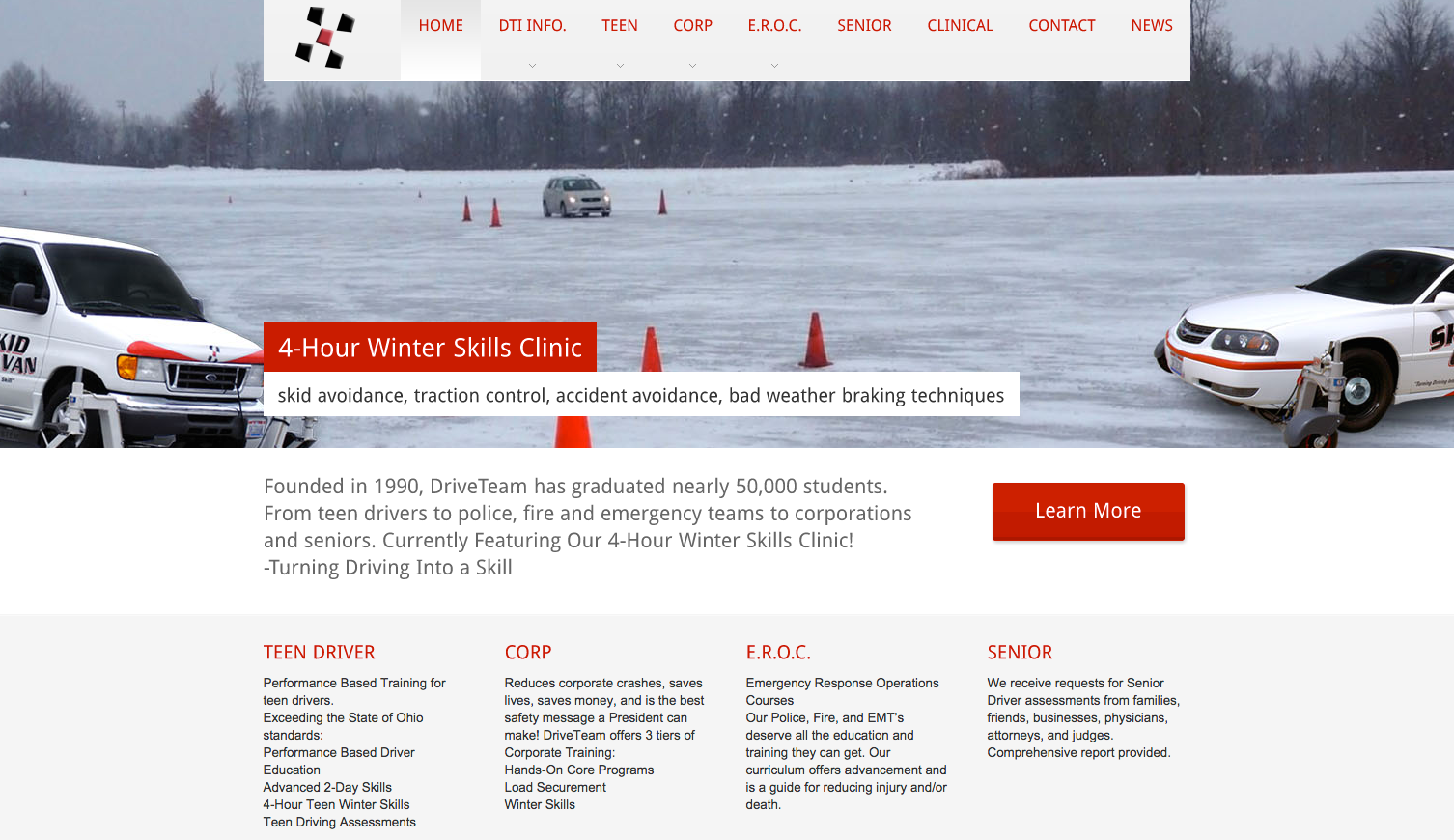 THANK YOU!
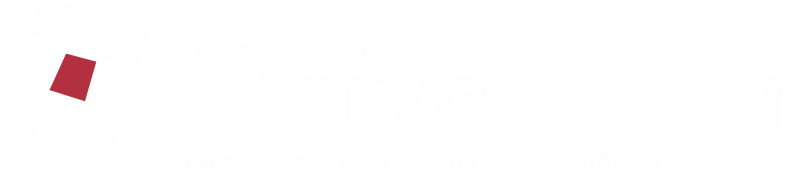 www.driveteam.cominfo@driveteam.com
Phone: 330.922.3100
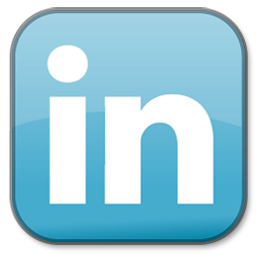 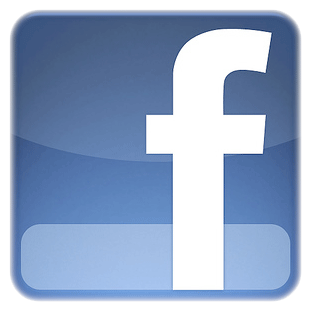 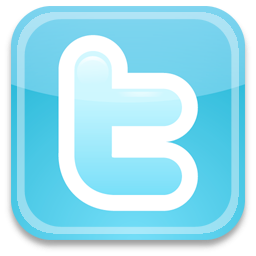